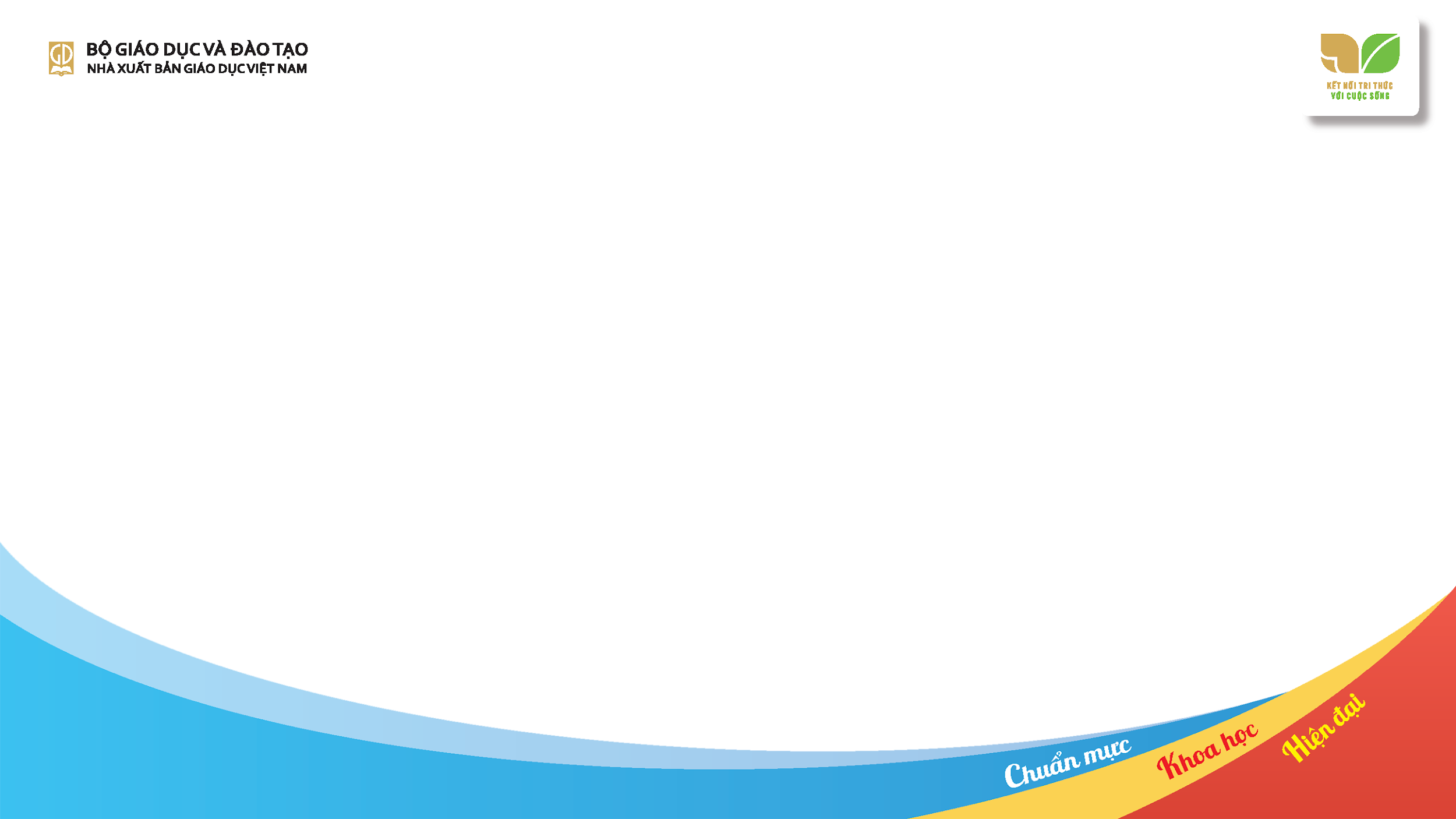 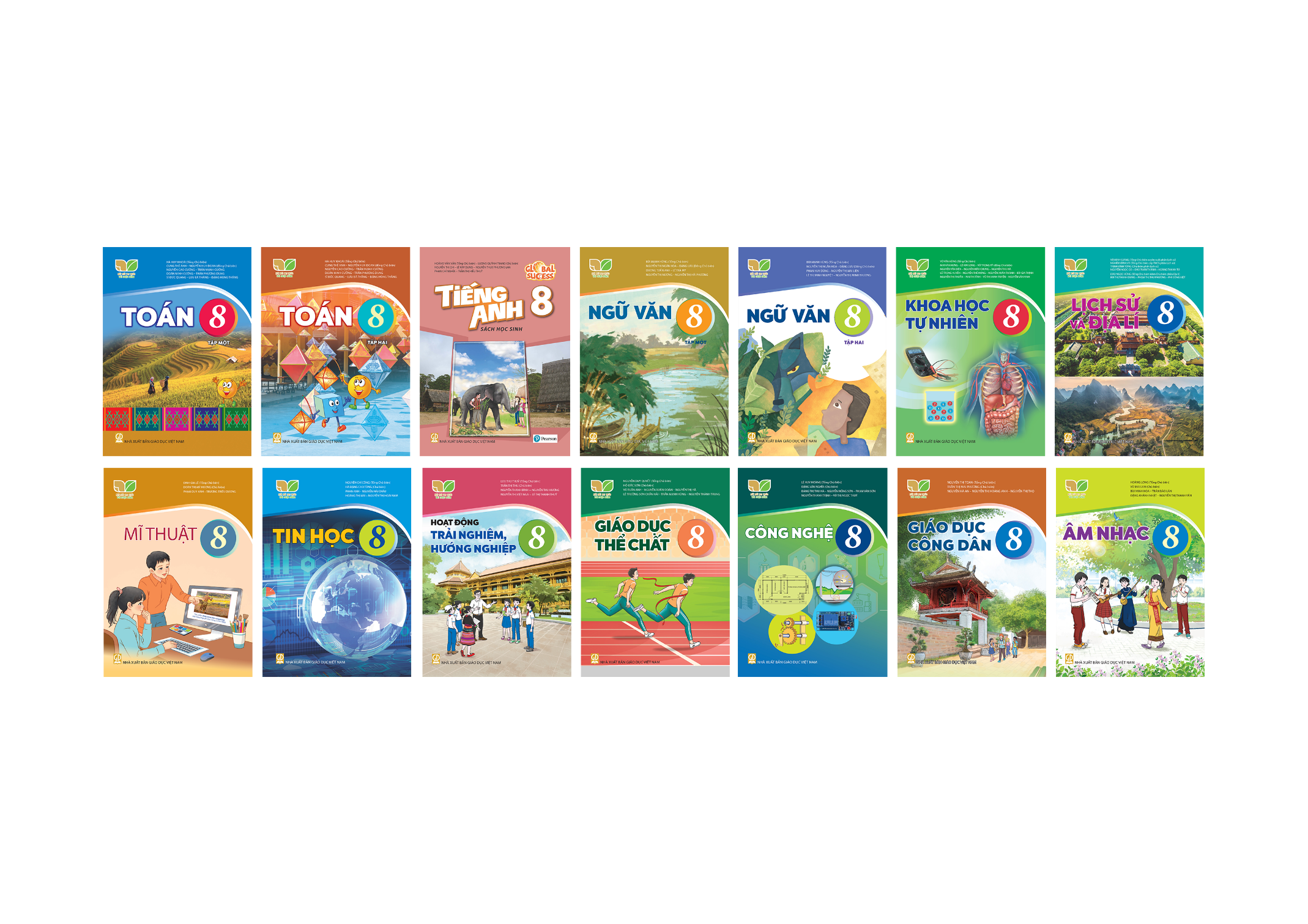 BỘ SÁCH GIÁO KHOA
KẾT NỐI TRI THỨC VỚI CUỘC SỐNG
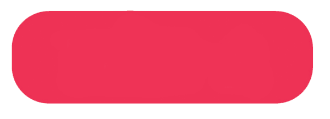 LỚP 8
BỒI DƯỠNG GIÁO VIÊN
Sử dụng SGK Toán 8 KNTTvCS
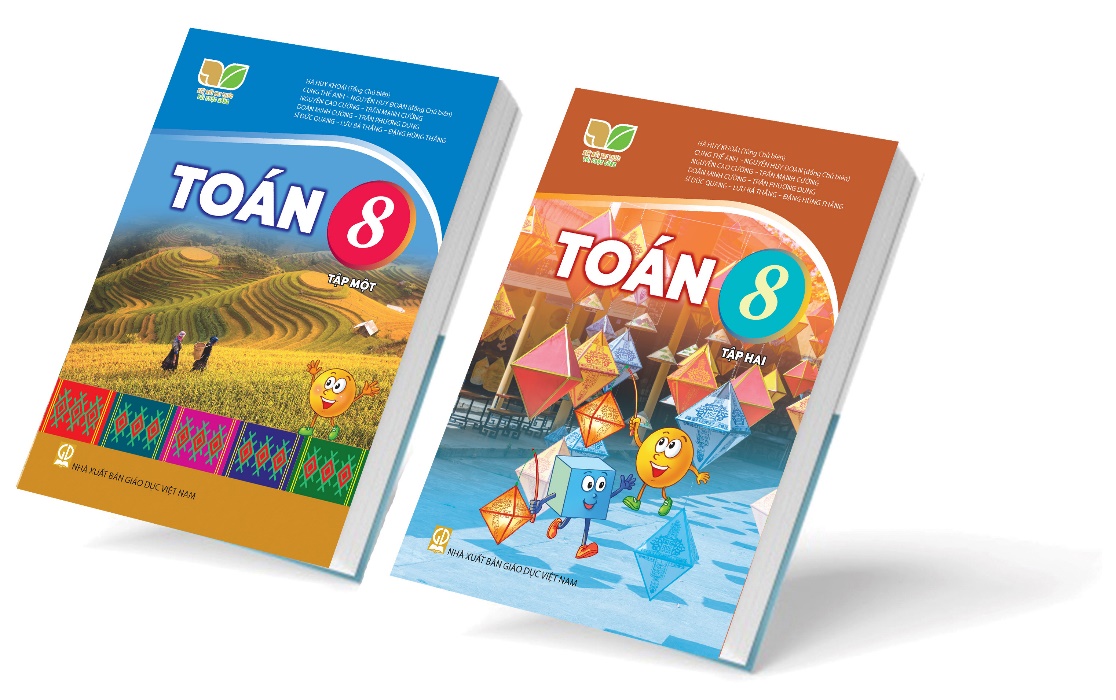 TOÁN 8
TỔNG CHỦ BIÊN: Hà Huy Khoái
ĐỒNG CHỦ BIÊN: Cung Thế Anh, Nguyễn Huy Đoan
TÁC GIẢ:   Nguyễn Cao Cường, Trần Mạnh Cường, 	    Doãn Minh Cường, Trần Phương Dung, 	    Sĩ Đức Quang, Lưu Bá Thắng, 
	   Đặng Hùng Thắng
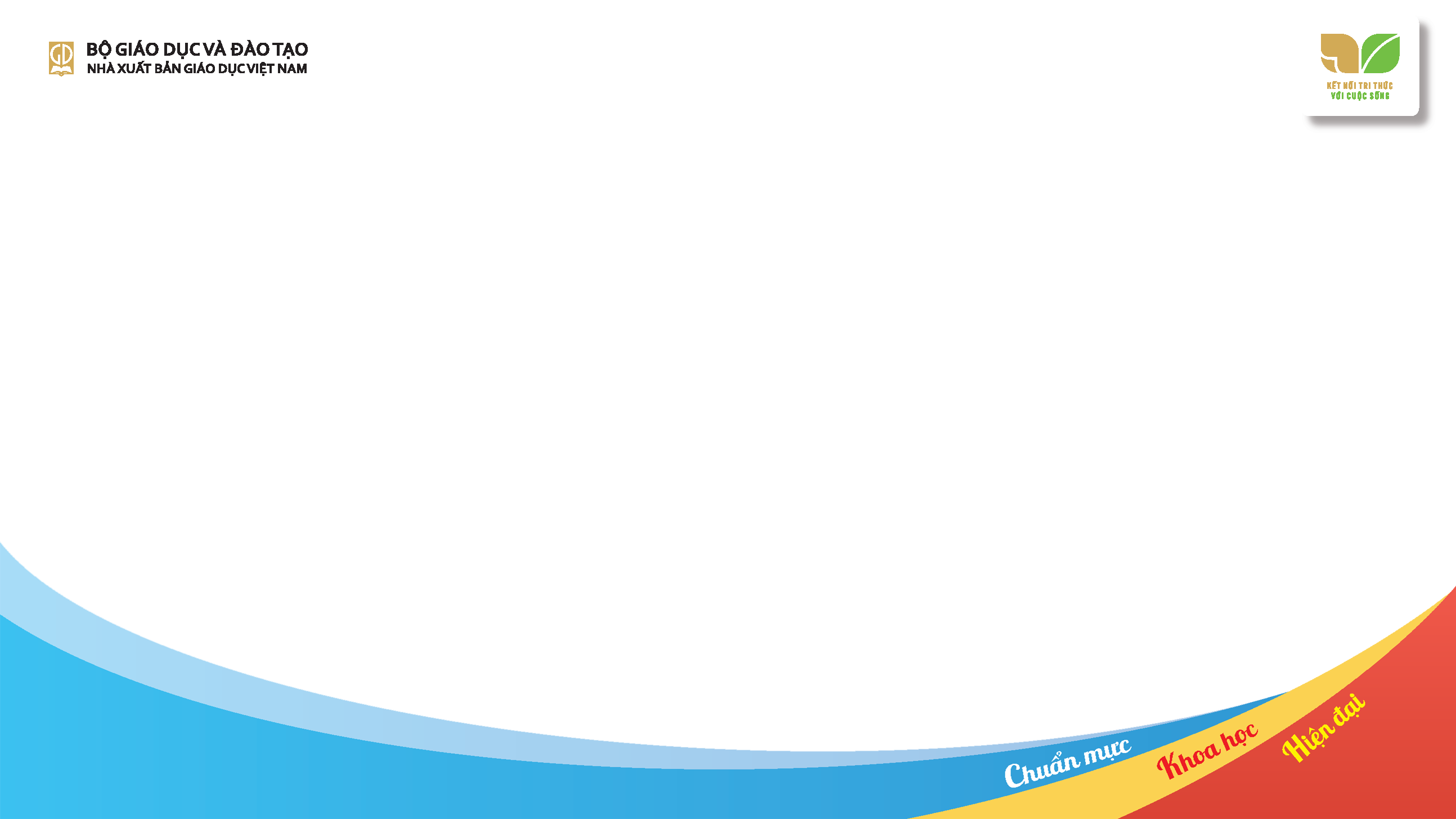 PHẦN 1. 
SGK Toán 8  (Bộ sách KNTTvCS)cụ thể hoá Chương trình Giáo dục 2018 như thế nào?
NỘI DUNG BÁO CÁO PHẦN 1
I. Những điểm mới nổi bật của bộ sách Toán 8 
Tinh thần, mục tiêu của Chương trình mới môn Toán
Mục đích biên soạn, đối tượng sử dụng của bộ sách
Cấu trúc nội dung của bộ sách; 
Cấu trúc bài học và những ưu điểm đặc trưng của bộ sách.
Tài liệu hỗ trợ cho giảng dạy và học tập
II. Phân phối chương trình theo SGK Toán 8, 
III. Chuẩn bị kế hoạch bài học theo SGK Toán 8.
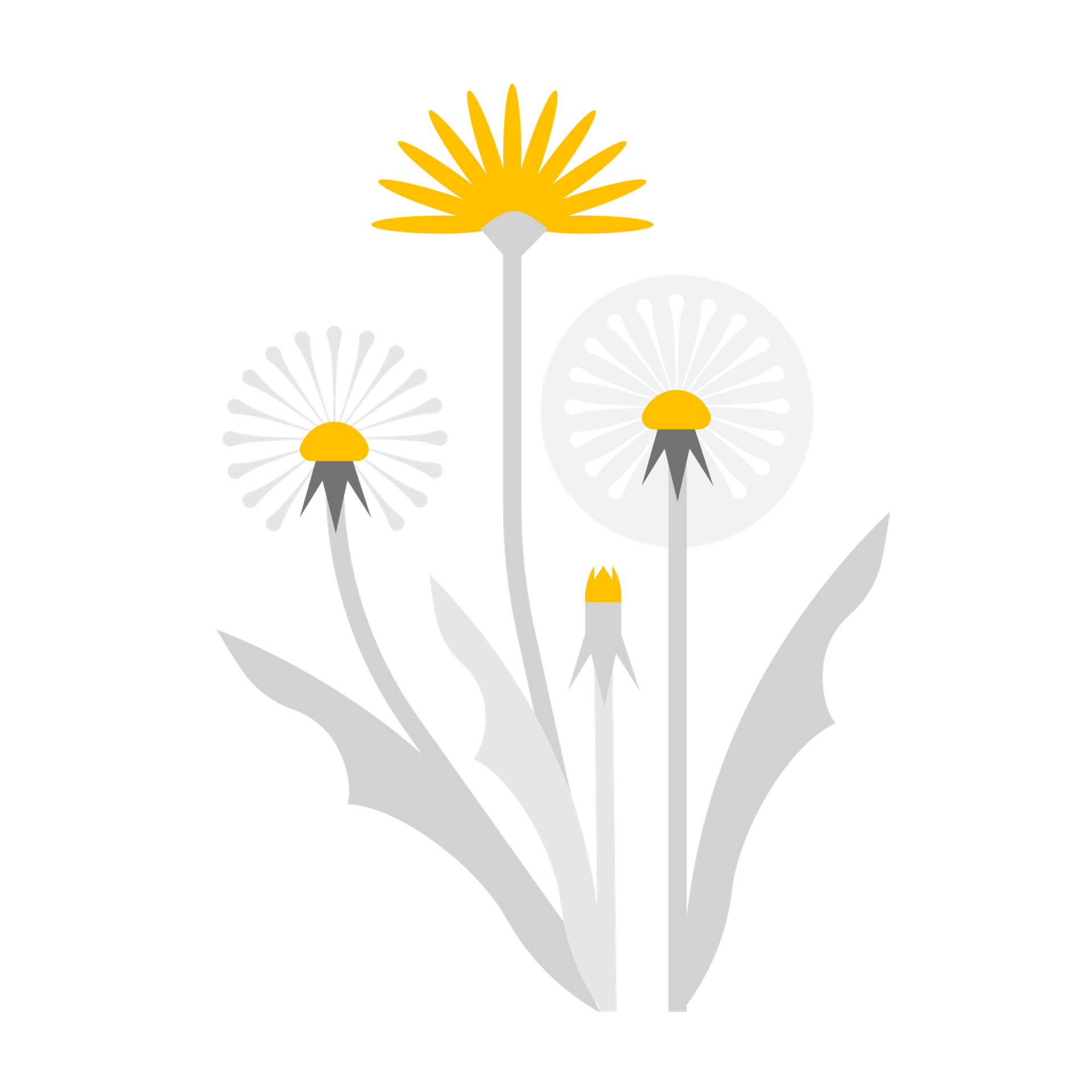 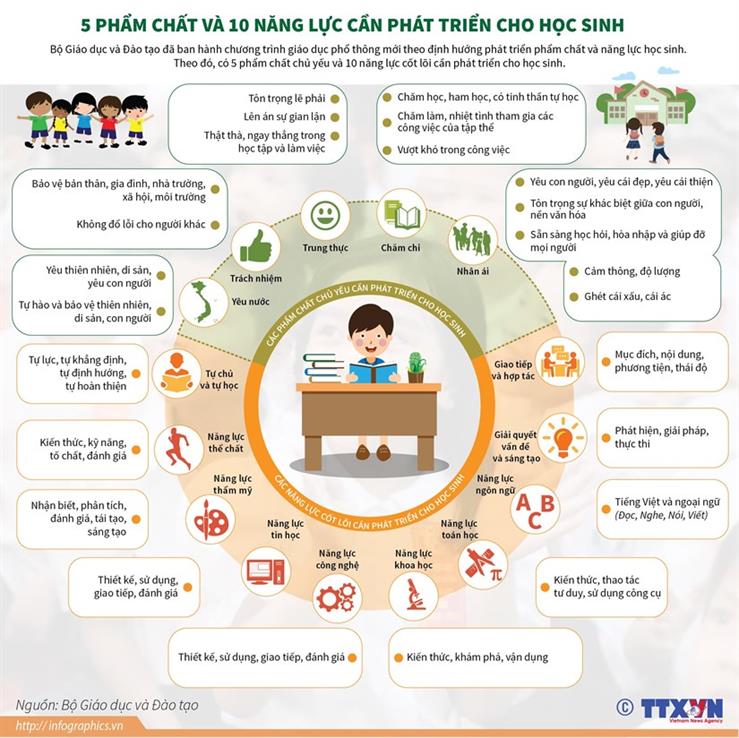 1
I
NHỮNG ĐIỂM MỚI NỔI BẬT CỦA BỘ SÁCH TOÁN 8
TINH THẦN, MỤC TIÊU của CHƯƠNG TRÌNH
Tinh thần của Chương trình GDPT môn Toán năm 2018:
Bảo đảm tính tinh giản, thiết thực, hiện đại.
Bảo đảm tính thống nhất, sự nhất quán và phát triển liên tục.
Bảo đảm tính tích hợp và phân hoá.
Bảo đảm tính mở.
1
TINH THẦN, MỤC TIÊU của CHƯƠNG TRÌNH
Mục tiêu của Chương trình GDPT môn Toán năm 2018:
Hình thành và phát triển năng lực toán học.
Góp phần hình thành và phát triển ở học sinh các phẩm chất chủ yếu và năng lực chung theo các mức độ phù hợp với môn học, cấp học.
Có kiến thức, kĩ năng toán học phổ thông, cơ bản, thiết yếu; phát triển khả năng giải quyết vấn đề có tính tích hợp liên môn; tạo cơ hội để học sinh được trải nghiệm, áp dụng toán học vào thực tiễn.
Có hiểu biết về sự hữu ích của toán học đối với từng ngành nghề liên quan để làm cơ sở định hướng nghề nghiệp, cũng như có đủ năng lực để tự tìm hiểu những vấn đề liên quan đến toán học trong suốt cuộc đời.
2
MỤC ĐÍCH BIÊN SOẠN và ĐỐI TƯỢNG SỬ DỤNG
Mục đích biên soạn: Cụ thể hoá Chương trình giáo dục phổ thông môn Toán năm 2018 của Bộ Giáo dục và Đào tạo; làm tài liệu giáo khoa học tập môn Toán 8 dùng trong các trường THCS. 
Đối tượng sử dụng: Giáo viên, học sinh lớp 8 trên toàn quốc, các cơ quan quản lí giáo dục và các đối tượng quan tâm.
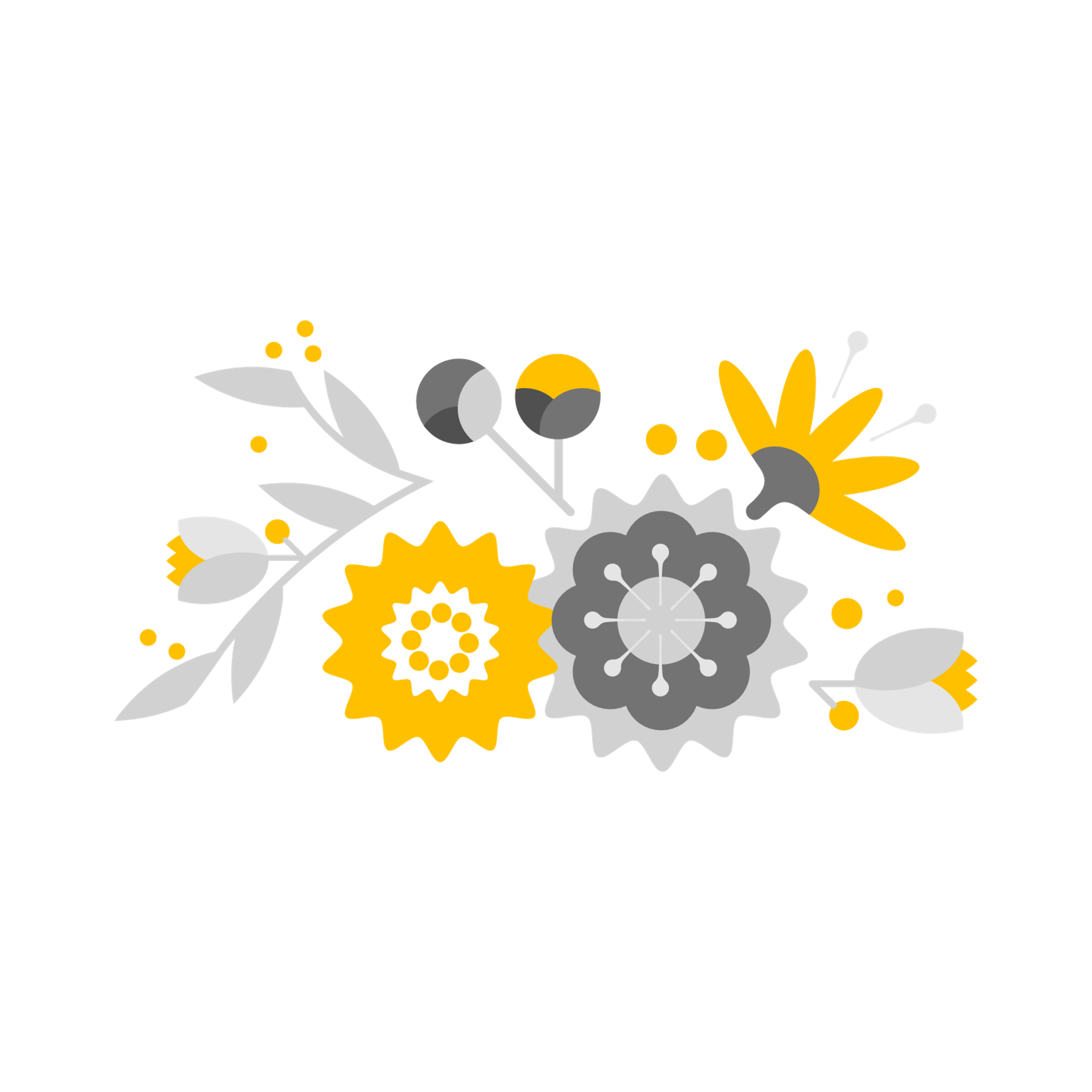 3
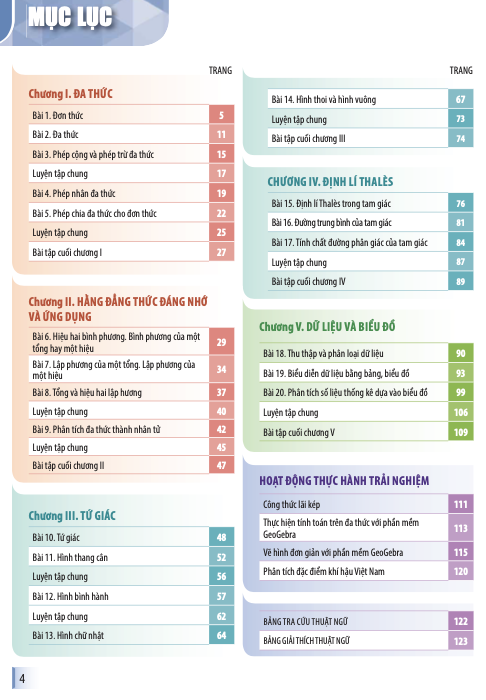 CẤU TRÚC NỘI DUNG của BỘ SÁCH
TẬP MỘT
Đại số:                          2 chương;     
Hình học và Đo lường: 2 chương;
Thống kê và Xác suất:  1 chương;
Hoạt động thực hành trải nghiệm.
3
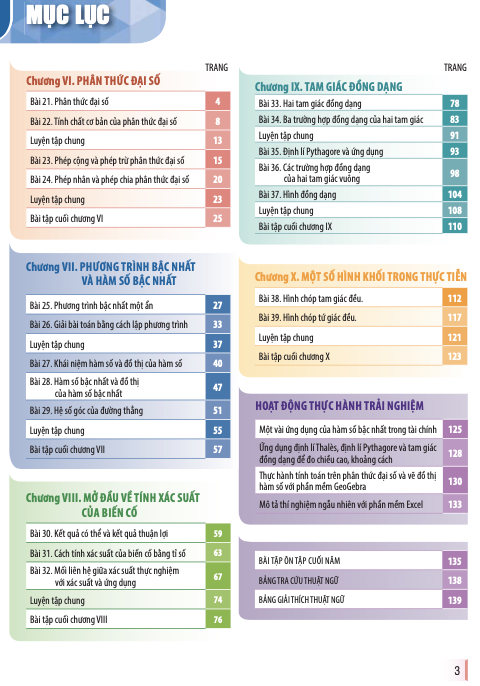 CẤU TRÚC NỘI DUNG của BỘ SÁCH
TẬP HAI
Đại số:                        2 chương;
Hình học và Đo lường:      2 chương;
Thống kê và Xác suất:       1 chương;
Hoạt động thực hành trải nghiệm.
II –Mạch Đại số (so với SGK Toán 8 hiện hành)
IIMạch Đại số (so với SGK Toán 8 hiện hành)
Mạch Hình học và Đo lường (so với SGK Toán 8 hiện hành)
Mạch Hình học và Đo lường (so với SGK Toán 8 hiện hành)
Mạch Thống kê – Xác suất (tiếp nối Thống kê -Xác suất ở lớp 7)
Nội dung Thực hành trải nghiệm
I
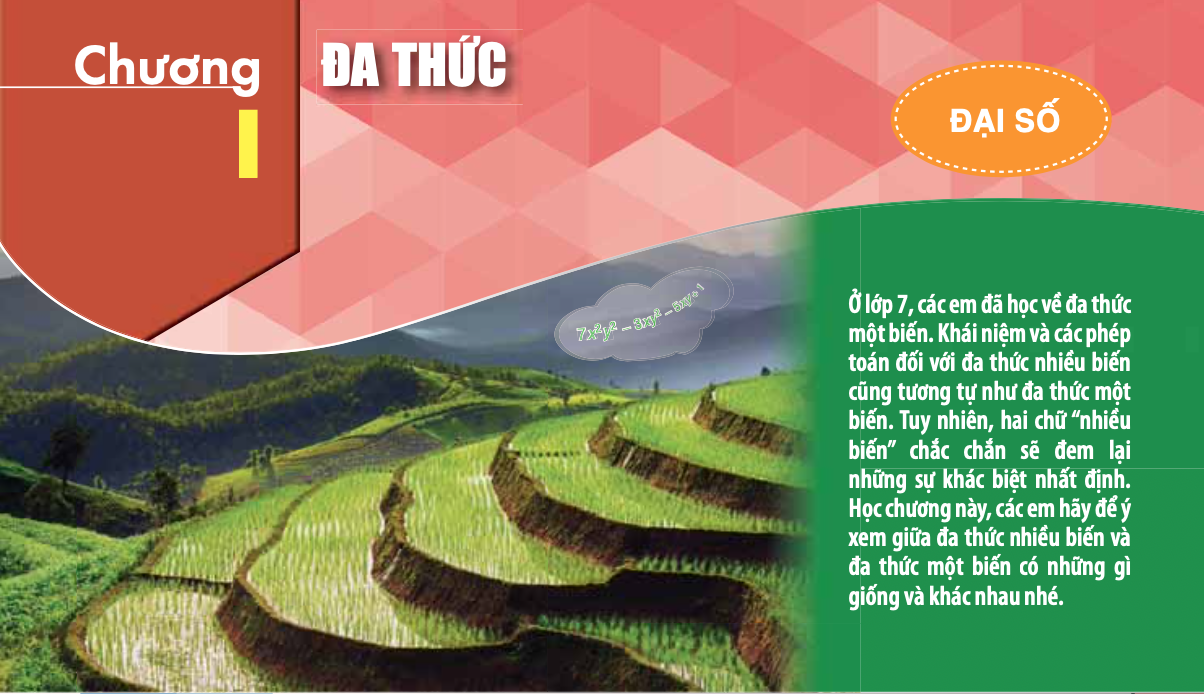 4
III – CẤU TRÚC SÁCH
CẤU TRÚC CHƯƠNG
 Tên chương và giới thiệu chương
  Bài học (từ 2 đến 5 bài)  
  Luyện tập chung (sau từ 1-3 bài học)                     
  Bài tập cuối chương:
A. Trắc nghiệm: Bài tập trắc nghiệm củng cố kiến thức
B. Tự luận: Bài tập tự luận vận dụng kiến thức, rèn luyện kĩ năng
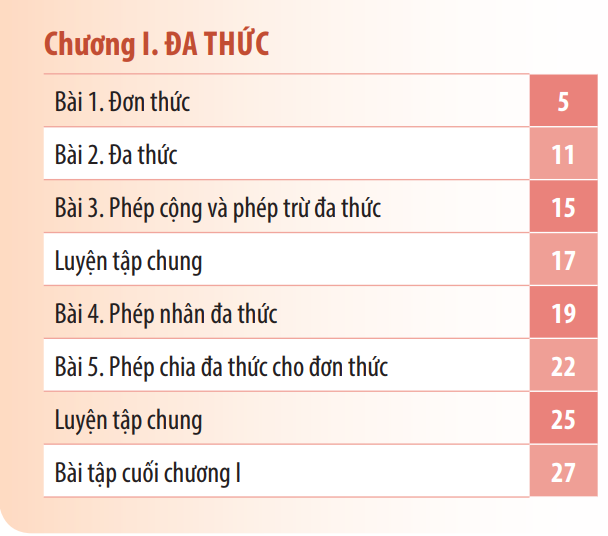 4
4
IV – CẤU TRÚC BÀI HỌC
4
4
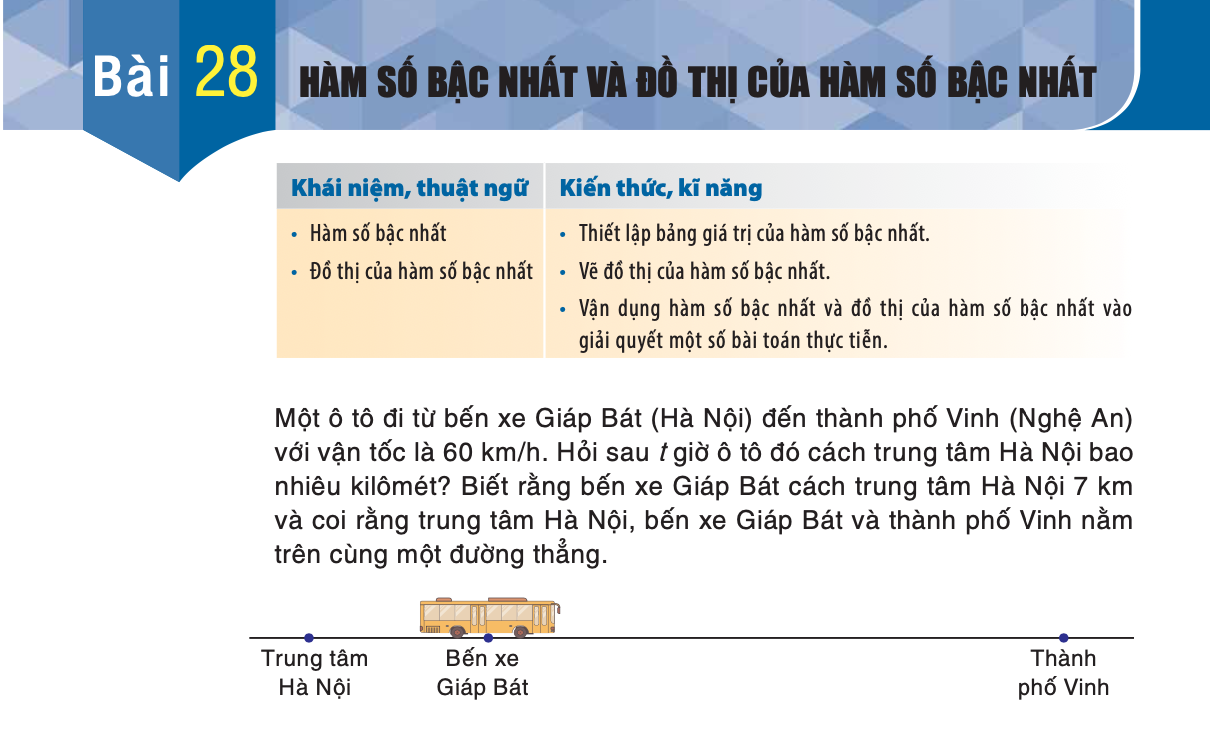 Tên bài học và phần định hướng
Mở đầu bài học
Các mục (mỗi mục gồm một hoặc một vài đơn vị kiến thức)
Bài tập cuối bài học (ở mức độ cơ bản, số lượng vừa phải)
Em có biết? (cấu phần động, bổ sung thông tin liên quan đến bài học)
CẤU TRÚC CỦA MỖI ĐƠN VỊ KIẾN THỨC
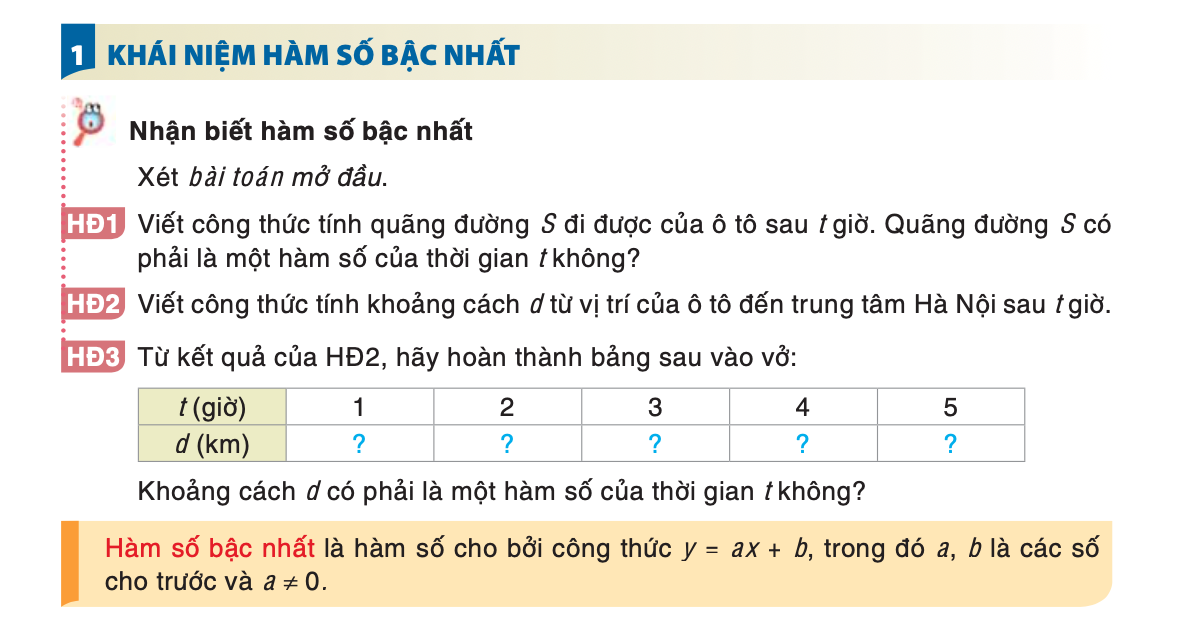 Hình thành kiến thức
Khung kiến thức
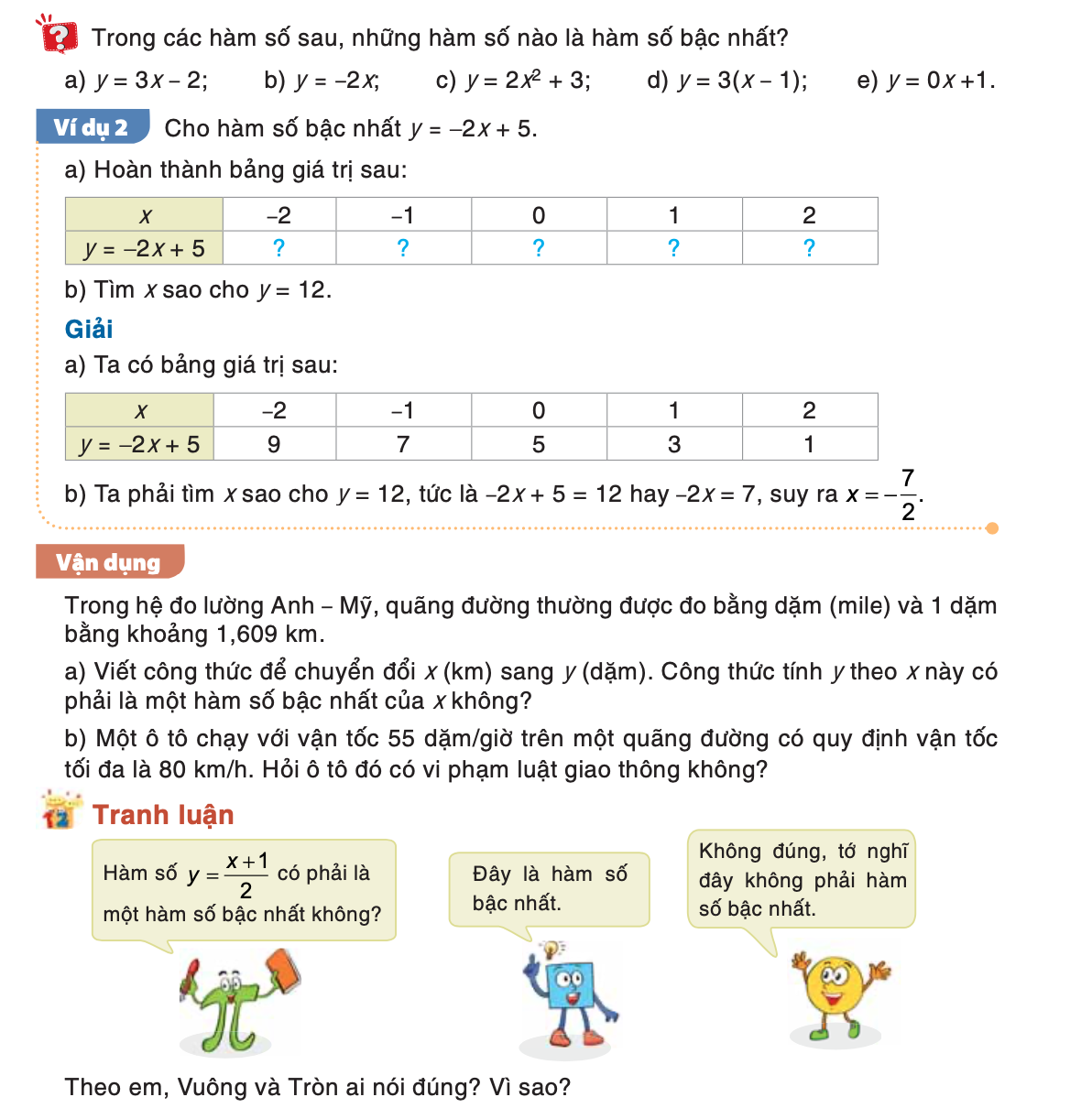 Ví dụ mẫu







Luyện tập 
     Vận dụng
     Tranh luận
     Thử thách nhỏ
Chức năng của từng cấu phần trong mỗi bài học
Hệ thống bài tập trong sách Toán 8 được chọn lọc và sắp xếp khoa học, bao gồm: 
Bài tập sau mỗi bài học: Thường ở mức độ cơ bản, có số lượng vừa phải, giúp HS tự củng cố kiến thức và kĩ năng trong bài học.
Bài tập ở Luyện tập chung:  Kết nối các kiến thức, kĩ năng đã học trong một số bài học có liên quan chặt chẽ với nhau.
Bài tập cuối chương, cuối năm: Thường mang tính tổng hợp, liên kết kiến thức kĩ năng của cả chương, thậm chí ở các chương khác nhau, hỗ trợ cho ôn tập kiểm tra đánh giá định kì. Có cả những bài tập trắc nghiệm chuẩn hoá, loại nhiều lựa chọn.
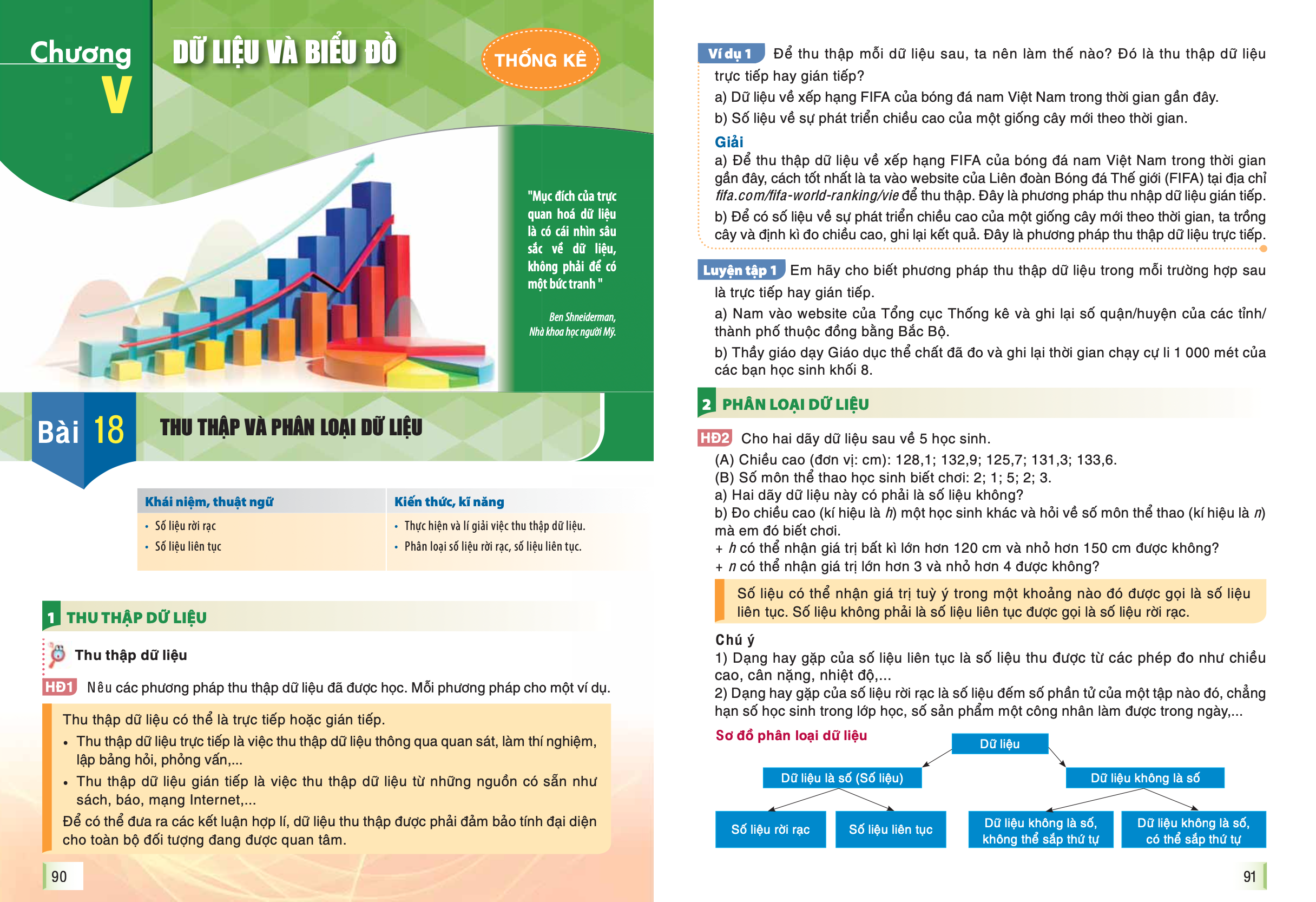 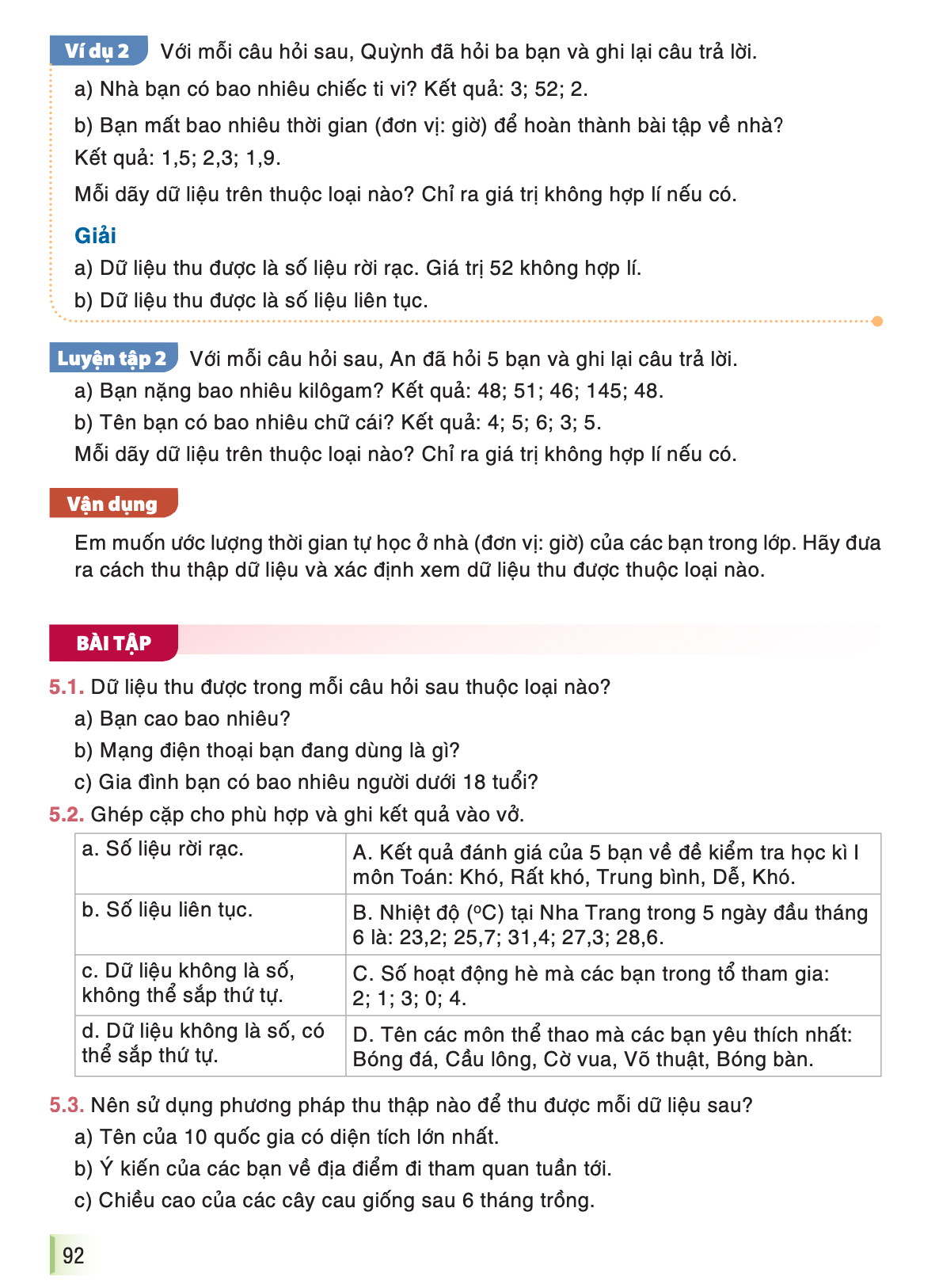 5
V – NHỮNG ƯU ĐIỂM ĐẶC TRƯNG của BỘ SÁCH
Bộ sách Toán 8 đáp ứng đầy đủ các tiêu chuẩn của SGK mới
Bám sát Chương trình giáo dục phổ thông môn Toán năm 2018, cụ thể hoá các yêu cầu cần đạt trong Chương trình môn Toán lớp 8; đảm bảo tinh thần tinh giản, thiết thực, hiện đại của Chương trình môn Toán.
Theo định hướng phát triển năng lực và phẩm chất cho học sinh, thể hiện rõ sự tích hợp nội môn và liên môn, đảm bảo tính tích hợp và phân hoá.
Tuân thủ các quy định chung về tiêu chuẩn SGK của Bộ Giáo dục và Đào tạo.
Sách in bốn màu, hình ảnh đẹp, sinh động, hấp dẫn, kết hợp hài hoà kênh chữ và kênh hình. Khổ sách 19x26,5 cm.
5
V – NHỮNG ƯU ĐIỂM ĐẶC TRƯNG của BỘ SÁCH
2. Các bài học trong sách được xây dựng theo hướng cho HS đi từ các vấn đề của cuộc sống đến các kiến thức toán học, sau đó quay lại giải quyết các vấn đề của cuộc sống:
Chú trọng phát triển các thành tố của năng lực toán học, đặc biệt là năng lực mô hình hoá toán học và năng lực giải quyết vấn đề toán học.
Có nhiều ví dụ, bài tập thể hiện rõ ứng dụng của toán học trong các khoa học khác cũng như trong thực tiễn. Mục Em có biết? cung cấp ngắn gọn cho HS những thông tin bổ ích và thú vị liên quan tới nội dung học.
Thể hiện tư tưởng chủ đạo xuyên suốt là “Kết nối tri thức với cuộc sống”.
5
V – NHỮNG ƯU ĐIỂM ĐẶC TRƯNG của BỘ SÁCH
Sách được thiết kế gần gũi, sát thực với hoạt động dạy và học của GV và HS, cấu trúc cấu phần trong bài học được sử dụng phát huy các ưu điểm sau:
Giảm thời gian chuẩn bị bài giảng cho GV; 
Tạo cơ hội tốt cho GV đổi mới phương pháp dạy học;
Góp phần cùng với GV tạo ra sự hứng thú học tập cho HS;
Thân thiện, hỗ trợ cho HS tự học;
Tạo nhiều cơ hội cho HS phát triển năng lực toán học.
5
V – NHỮNG ƯU ĐIỂM ĐẶC TRƯNG của BỘ SÁCH
Sách hỗ trợ tốt cho GV trong việc lập kế hoạch dạy học và kiểm tra đánh giá 
Kiểm tra đánh giá kết quả học tập môn Toán được quy định rõ tại Thông tư 22/2021/TT-BGDĐT. SGK Toán 8 đã dành thời gian 14 tiết cho việc ôn tập và kiểm tra theo quy định đó.
Mỗi tập sách gồm các chương đan xen cả ba mạch kiến thức là Đại số, Hình học-Đo lường và Thống kê-Xác suất, các chương tương đối ngắn làm cho HS không bị nhàm chán. Đồng thời cấu trúc này tạo điều kiện thuận lợi cho việc lập Kế hoạch dạy học và thiết kế các bài kiểm tra đánh giá định kì.
Các cấu phần đều được thiết kế theo hình thức hoạt động của HS mà GV có vai trò hướng dẫn và tổ chức hoạt động. Trong quá trình đó, GV có nhiều cơ hội để đánh giá năng lực và kết quả học tập của HS theo hình thức đánh giá thường xuyên.
Từ nội dung kiến thức đến phương pháp sư phạm, từ cấu trúc bài học đến thiết kế mĩ thuật, bộ sách TOÁN 8 – Kết nối tri thức với cuộc sống luôn phấn đấu thực hiện phương châm xuyên suốt là:

HỌC SINH THÍCH HỌC
GIÁO VIÊN DỄ SỬ DỤNG
II
PHÂN PHỐI CHƯƠNG TRÌNH THEO SGK TOÁN 8
Chương trình Giáo dục phổ thông môn Toán 2018 quy định thời lượng Toán 8 (phần bắt buộc) gồm 140 tiết, phân bổ như sau: 
43% cho mạch Đại số (61 tiết = 55 tiết + 6 tiết ÔTKT), 
36% cho mạch Hình học và Đo lường (50 tiết = 44 tiết + 6 tiết ÔTKT), 
14% cho mạch Xác suất và Thống kê (19 tiết = 17 tiết + 2 tiết ÔTKT), 
7% cho Thực hành và Trải nghiệm (10 tiết).
(Mỗi học kì SGK dành 7 tiết cho ôn tập, kiểm tra đánh giá định kì (giữa kì: 3 tiết, cuối kì: 4 tiết)).
     Dưới đây là Phân phối chương trình theo nhóm tác giả.
III
CHUẨN BỊ KẾ HOẠCH BÀI DẠY THEO SGK TOÁN 8
1) Kế hoạch bài dạy (giáo án)

Kế hoạch bài dạy (giáo án) là kế hoạch của GV để dạy học từng tiết (hoặc từng cụm tiết). Nó thể hiện một cách sinh động mối liên hệ hữu cơ giữa mục tiêu, nội dung, phương pháp và điều kiện dạy học. Để xây dựng một kế hoạch bài dạy, GV cần phải lĩnh hội mục tiêu và nội dung dạy học quy định trong chương trình và được cụ thể hoá trong sách giáo khoa, nghiên cứu phương pháp dạy học dựa vào sách giáo khoa và sách giáo viên, vận dụng vào điều kiện, hoàn cảnh cụ thể của lớp học.
III
CHUẨN BỊ KẾ HOẠCH BÀI DẠY THEO SGK TOÁN 8
2) Quy trình thiết kế Kế hoạch bài dạy (giáo án)
- Xác định rõ mục tiêu và yêu cầu cần đạt về phẩm chất, năng lực, kiến thức, kĩ năng, thái độ.
- Xác định nội dung dạy học, phương pháp, phương tiện, thiết bị dạy học.
- Thiết kế tiến trình dạy học thông qua các hoạt động học tập phù hợp, bao gồm các thành phần cơ bản sau: mở đầu, kiến thức mới, luyện tập, vận dụng. Với mỗi hoạt động học tập, cần làm rõ các yếu tố sau:
Mục tiêu: Nêu mục tiêu giúp HS xác định được vấn đề cần giải quyết
Nội dung: Nêu rõ nội dung yêu cầu mà HS phải thực hiện
Sản phẩm: Trình bày cụ thể yêu cầu về nội dung và hình thức của sản phẩm hoạt động
Tổ chức thực hiện: Trình bày các bước tổ chức hoạt động cho HS
III
CHUẨN BỊ KẾ HOẠCH BÀI DẠY THEO SGK TOÁN 8
3) SGK Toán 8 KN hỗ trợ xây dựng kế hoạch bài dạy 
•  SGK Toán 8 được viết theo cấu trúc nhằm giúp GV đỡ mất nhiều thời gian xây dựng kế hoạch bài dạy, nhất là khi kết hợp vơi SGV. Cụ thể: 
Mục tiêu và yêu cầu cần đạt của từng bài học: Tham khảo trong SGV
Xác định Tiến trình dạy học: Dạy lần lượt theo từng ĐVKT. Với mỗi ĐVKT, dạy lần lượt theo các cấu phần đã được thiết kế sẵn theo đúng quy trình: mở đầu, kiến thức mới, luyện tập, vận dụng. 
Bài tập sau mỗi bài học giúp bổ sung phần luyện tập và vận dụng. GV có thể lựa chọn và quyết định thay thế các bài luyện tập hay ví dụ trong sách hoặc luyện tập thêm nếu còn thời gian.
3) SGK Toán 8 KN hỗ trợ xây dựng kế hoạch bài dạy
•   Công việc của GV chỉ còn là chuẩn bị: 
Các phương tiện dạy học: đồ dùng dạy học hay đồ vật trong thực tế, các fies trình chiếu minh hoạ, … 
Các câu hỏi nhằm gợi ý hay đánh giá HS, 
Hình thức tổ chức các hoạt động trên lớp cho phù hợp với đặc điểm hoàn cảnh cụ thể của lớp học.
(Xem Gợi ý chi tiết ở SGV và Bài soạn minh hoạ trong Tài liệu bồi dưỡng giáo viên sử dụng SGK Toán 8. Sau đây là một số tài liệu tham khảo hỗ trợ giảng dạy Toán 8 KN)
VI – TÀI LIỆU HỖ TRỢ GIẢNG DẠY VÀ HỌC TẬP
Sách giáo viên giúp hướng dẫn giáo viên sử dụng hiệu quả sách giáo khoa và xây dựng kế hoạch dạy học.
Sách bài tập cung cấp thêm hệ thống câu hỏi, bài tập chọn lọc cho học sinh và giáo viên.
Để học tốt Toán 8 cung cấp gợi ý và hướng dẫn giải chi tiết cho tất cả các bài tập trong phần Luyện tập, Vận dụng trong bài học và Bài tập cuối bài học trong SGK Toán 8 và hệ thống bài tập bổ sung chọn lọc.
VI – TÀI LIỆU HỖ TRỢ GIẢNG DẠY VÀ HỌC TẬP
Hỗ trợ học liệu điện tử trên website hanhtrangso.nxbgd.vn 
Hỗ trợ tập huấn giáo viên trên website taphuan.nxbgd.vn
Trang facebook Sách giáo khoa "Kết nối Tri thức với Cuộc sống"
Nhóm facebook SGK TOÁN 6789 - Kết nối TTVCS
Tài liệu bồi dưỡng giáo viên sử dụng SGK Toán 8
Phần thứ nhất. NHỮNG VẤN ĐỀ CHUNG
1. Khái quát về Chương trình môn Toán lớp 8
2. Giới thiệu chung về SGK Toán 8 
Quan điểm tiếp cận, biên soạn. Giới thiệu, phân tích cấu trúc sách, cấu trúc bài học.
Khung kế hoạch dạy học gợi ý của nhóm tác giả.
3. Phương pháp dạy học, tổ chức hoạt động
Định hướng, yêu cầu cơ bản chung về đổi mới phương pháp dạy học.
Gợi ý phương pháp cách thức tổ chức dạy học. Hướng dẫn quy trình dạy học một số bài học điển hình trong sách.
4. Hướng dẫn kiểm tra, đánh giá kết quả học tập
- Đánh giá theo định hướng tiếp cận phẩm chất, năng lực.
- Gợi ý, ví dụ minh hoạ (trong sách) về đổi mới hình thức, phương pháp kiểm tra đánh giá, tự đánh giá. 
5. Giới thiệu tài liệu bổ trợ, nguồn tài nguyên, học liệu điện tử, thiết bị dạy học
- Giới thiệu, hướng dẫn sử dụng SGV, sách bổ trợ, tham khảo, nguồn tài nguyên, học liệu điện tử, thiết bị dạy học.
Phần thứ hai. HƯỚNG DẪN XÂY DỰNG KẾ HOẠCH BÀI DẠY
1. Quy trình thiết kế Kế hoạch bài dạy (giáo án)
2. Bài soạn minh hoạ
TRÂN TRỌNG CẢM ƠN!
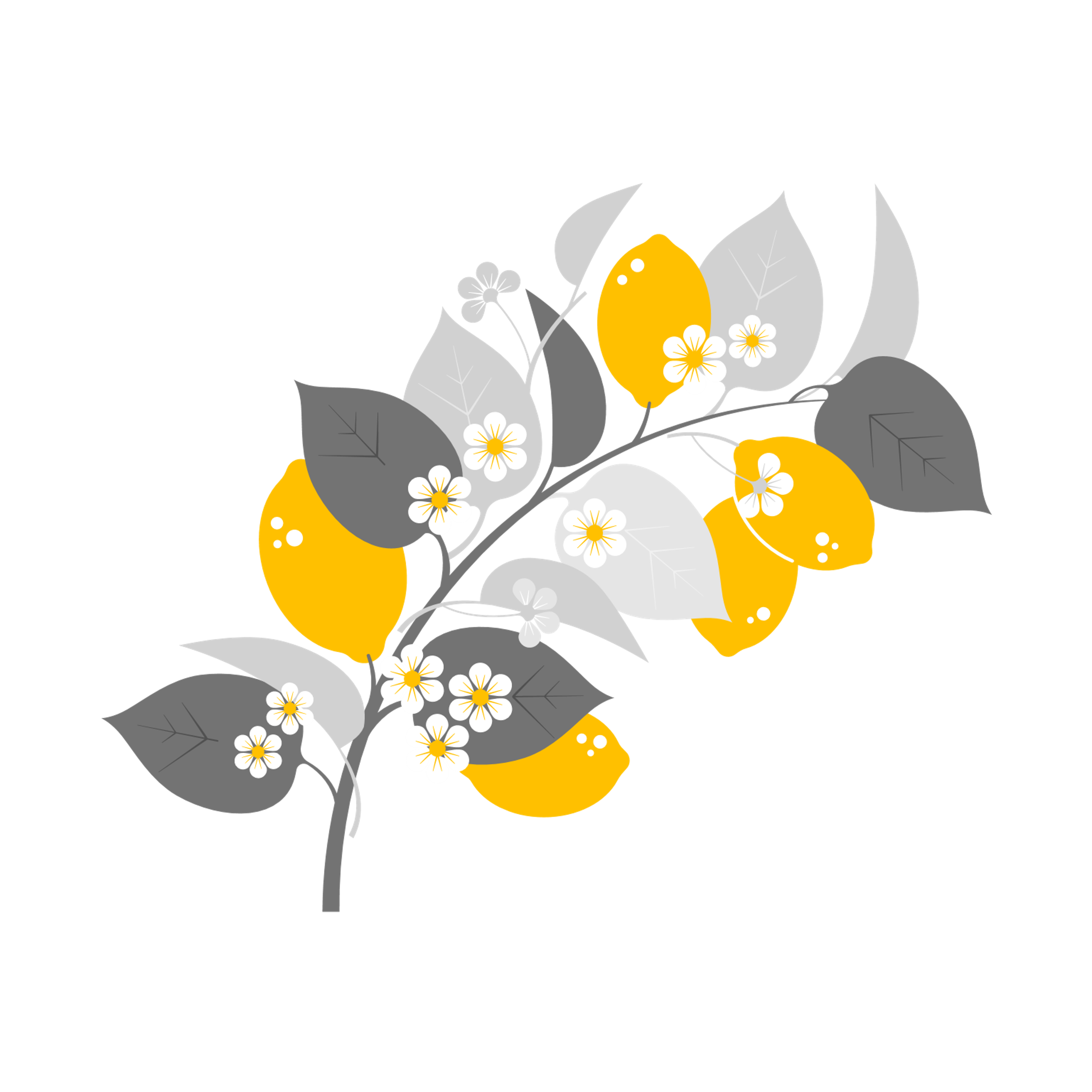